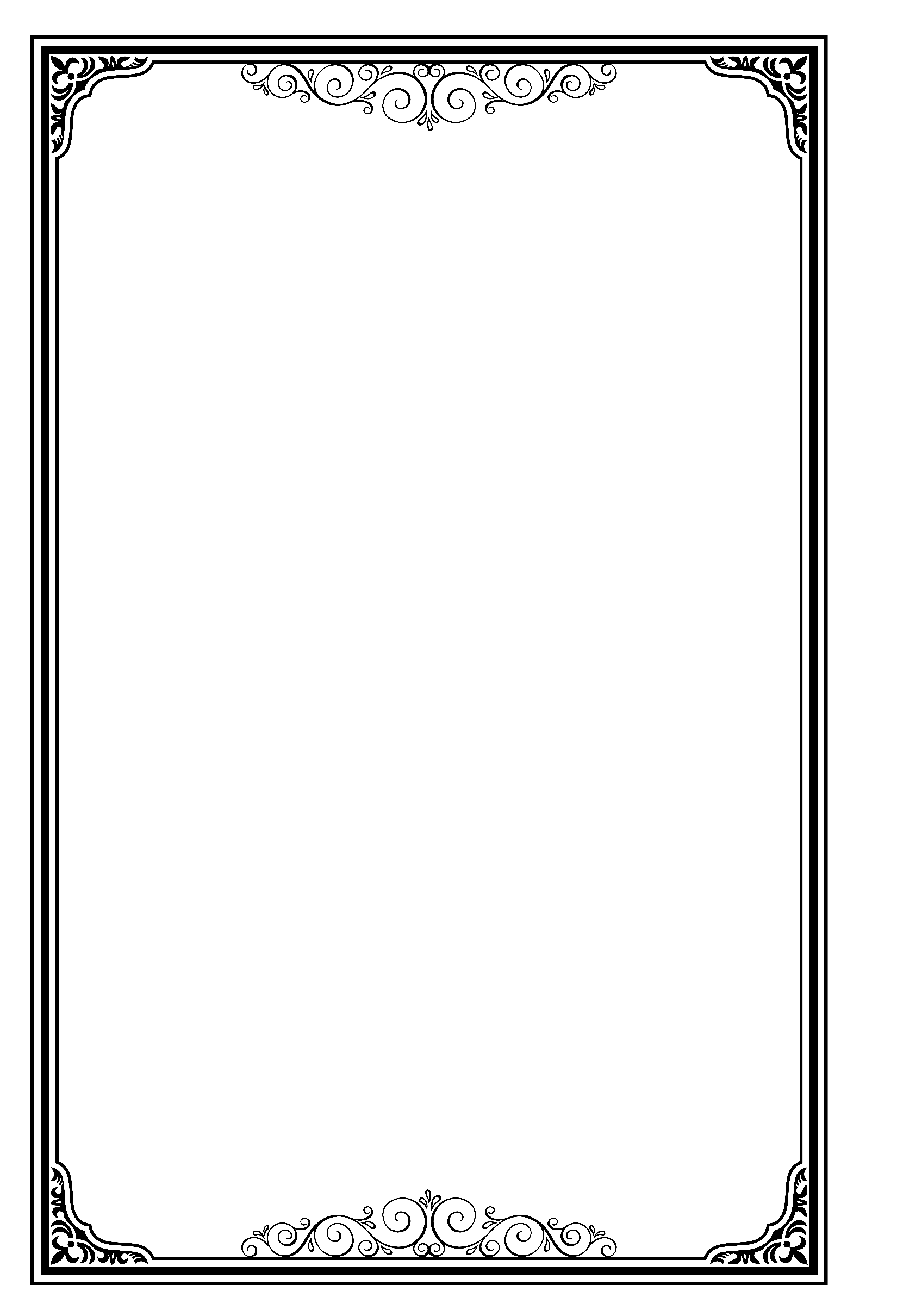 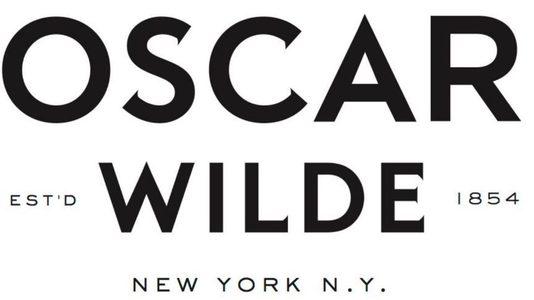 DRAFT BEER LIST
Spritzers 
inspired by independent-minded 
songstresses  
16

Tracey Chapman

Peloton Mezcal, Strega, Citrus bitters, Fresh Lime & Fever Tree Yuzu Soda.


Siouxsie Sioux (Lillian Bland)

Drake’s Organic Vodka, St Elderflower, Lavender, Chateau de Berne Rose & Q Grapefruit 


Phoebe Bridgers

Pomp & Whimsey Botanical Gin, Limoncello (by Strega), Passion Fruit, Fever Tree Lemon Soda & Paul de Coste Blanc de Blanc
WINTER IPA
Sierra Nevada Celebration (California) 6.8% $9.50
Seasonal winter IPA, the best of centennial & cascade hops

IPA
Bronx World Gone Hazy IPA (Bronx). 7% $9.50
Full-bodied and juicy, packed with orange, mango and pineapple

Lagunitas (California) 6.2% $9.50
Perfectly balanced with a caramel malt combined with bitter citrus notes & hops

AMBER LAGER
Von Trapp (Vienna, Aut) 5.2% $9.50
Malt forward with a grassy, crackery hop aroma. Biscuit/caramel finish. 
.
PALE ALE
Bronx American Ale (Bronx) 6.3% $9.50
 English malt backbone married with piney & citrus American hops. 

WHEAT
ALLAGASH (Maine) 5.1% $9.50 
wheat and spiced with coriander and Curacao orange peel, this beer is fruity, refreshing and slightly cloudy in appearance

STOUT
Guinness (Dublin) 4.2%  $10
(experience 20 oz's of rich, creamy, smooth stout)
Crafted & Created by
CDG Head Bartenders: 
@Edward.Miranda_   @Alarax6   @Jvo25_ @jeswest @byrannavarroonline